Первый Московский Государственный Медицинский Университет им. И.М.Сеченова
Университетская клиническая больница №2
КЛИНИКА ПРОПЕДЕВТИКИ ВНУТРЕННИХ БОЛЕЗНЕЙ, ГАСТРОЭНТЕРОЛОГИИ И ГЕПАТОЛОГИИ им.В.Х.ВАСИЛЕНКО
Длительное рецидивирующее течение тяжелой формы язвенного колита
Хайруллина Н.Ф.   Королев А.В.  Шифрин О.С.  Тертычный А.С.  Ивашкин В.Т.
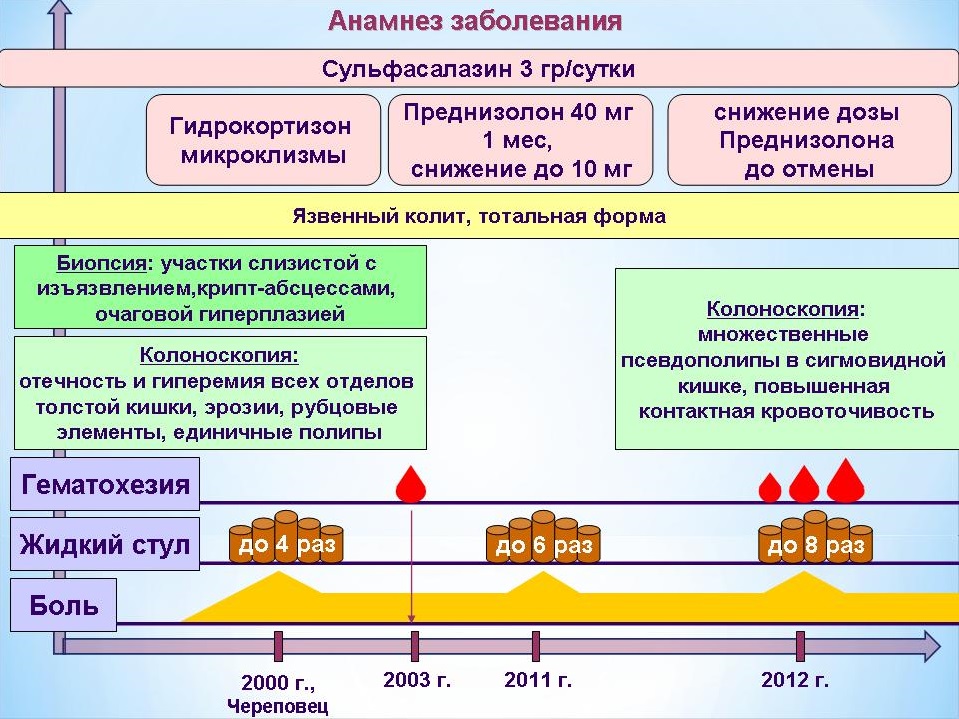 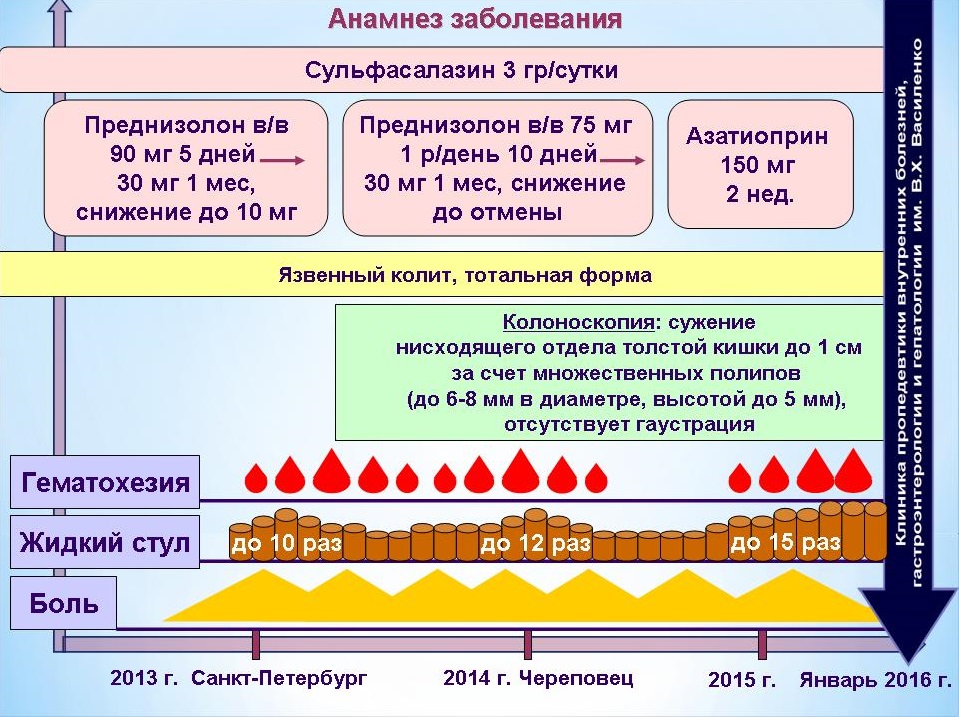 Биохимический анализ крови:
Клинический анализ крови:
При поступлении:

Состояние средней тяжести, сознание ясное.
ИМТ-24 кг/м2 ,Т тела – 37,2°С. Кожные покровы бледные, сухие.  
В легких везикулярное дыхание, хрипов нет. ЧДД 16 в минуту.
Тоны сердца ясные, ритмичные. ЧСС 78 в минуту. 
АД 130 и 80 мм рт. ст.
Живот мягкий, болезненный при пальпации в левой подвздошной, околопупочной области. 
Печень по срединно-ключичной линии на уровне реберной дуги. Селезенка не пальпируется.
Пациент Б., 47 лет
Жалобы при поступлении на : 

 жидкий стул до 15 раз в день, с примесью крови, в т.ч ночью;
 схваткообразные боли в нижних отделах живота, усиливающиеся после приема еды, ходьбы
 тенезмы;
 повышение температуры тела до 37,2°С, без озноба;
 снижение веса на 25 кг за 1 год;
 общую слабость
Ревмопробы:  СРБ- 4,2 мг/дл.
Общий анализ мочи: показатели в пределах нормы
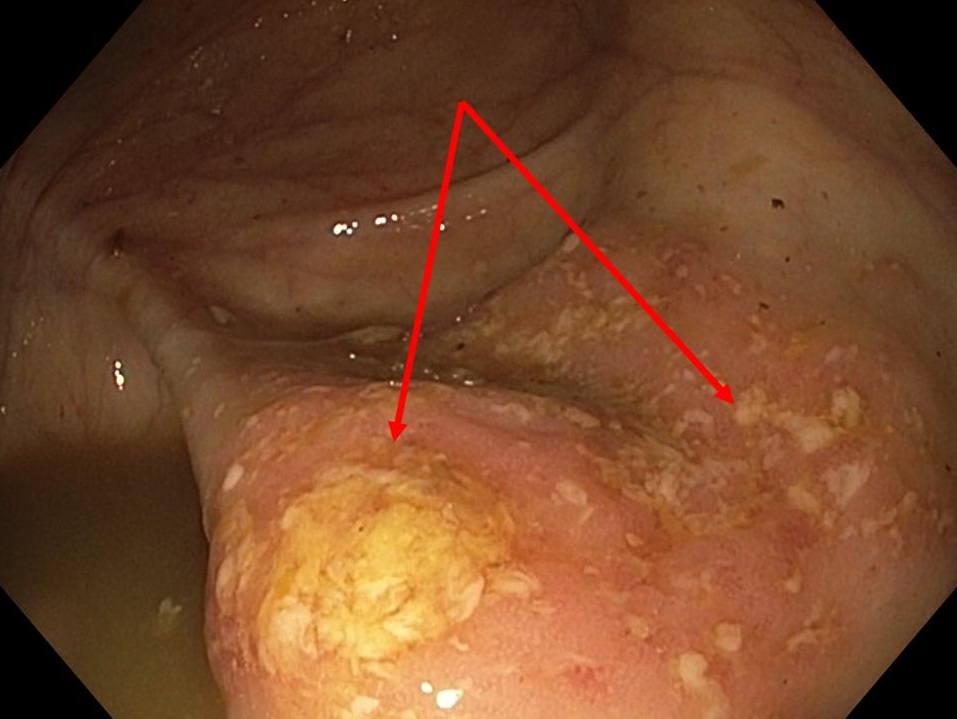 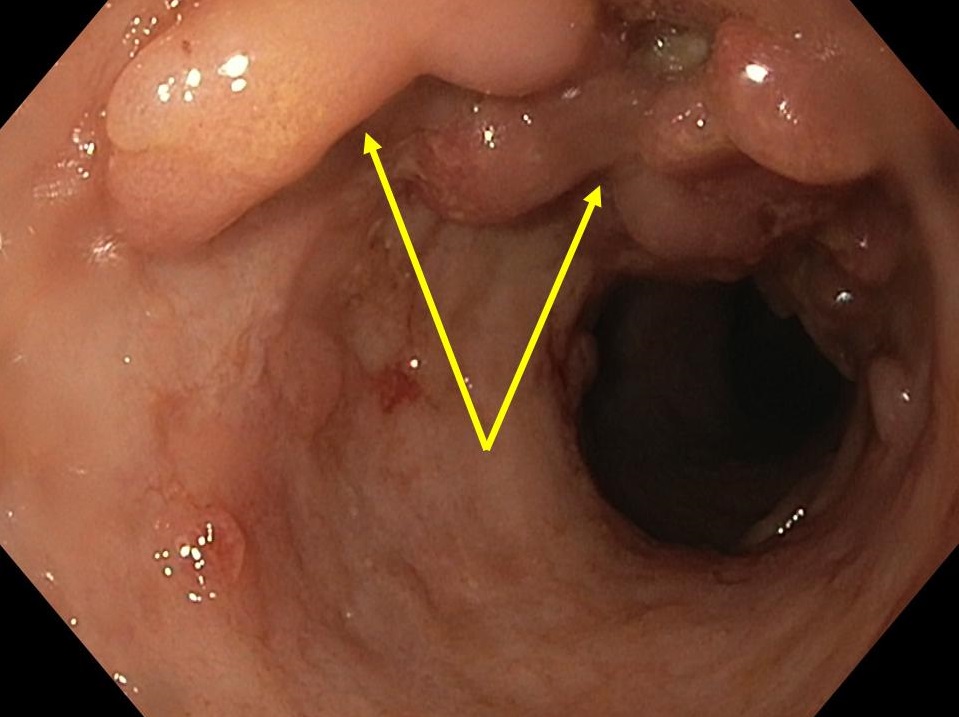 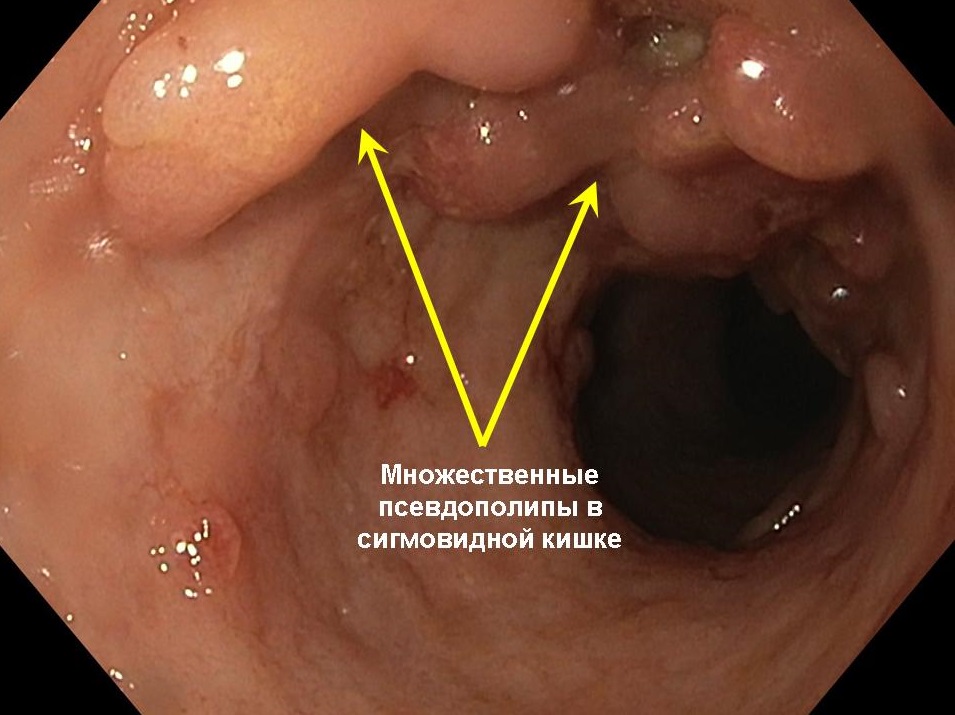 УЗИ органов брюшной полости
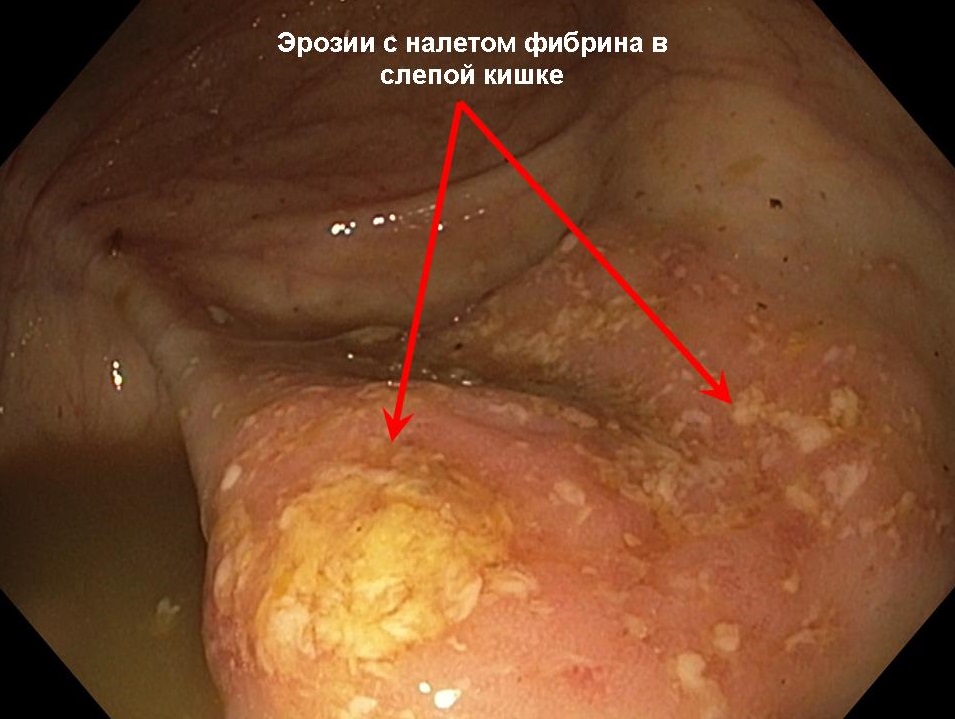 Общий анализ кала:
неравномерное утолщение стенок  до 4,7 
мм с выраженным кровотоком,  в области селезеночного изгиба, нисходящей, сигмовидной кишки и до ректосигмоидного перехода
Анализ кала на Clostridium
Difficile: 

токсин А,В-отрицательные
ЭГДС
Дистальный рефлюкс эзофагит. Недостаточность кардии. Рефлюксный 
гастрит, дуоденит.
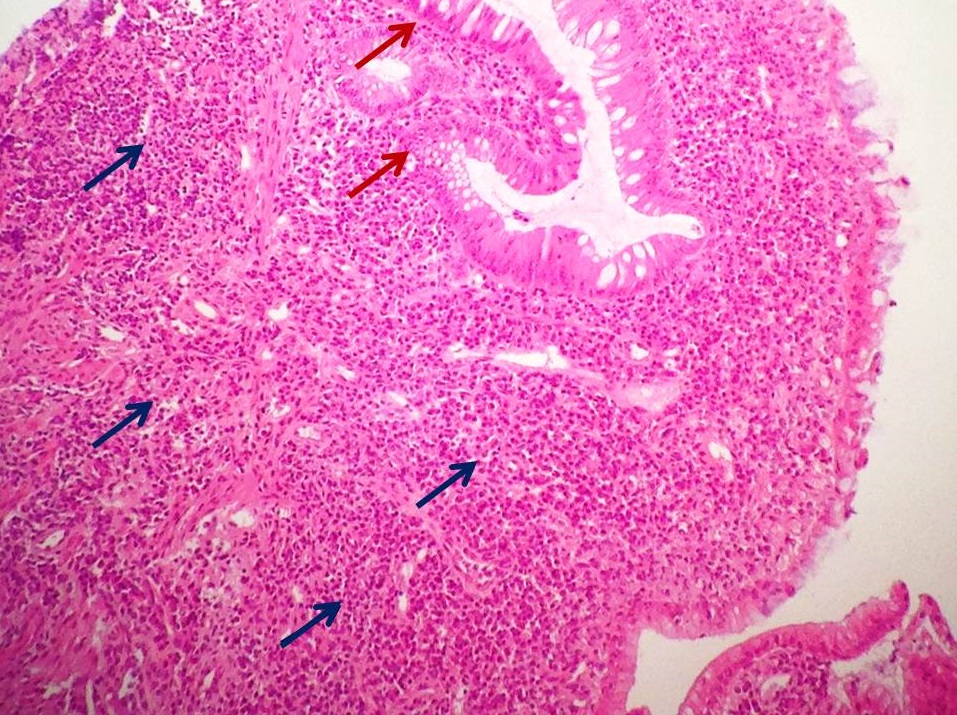 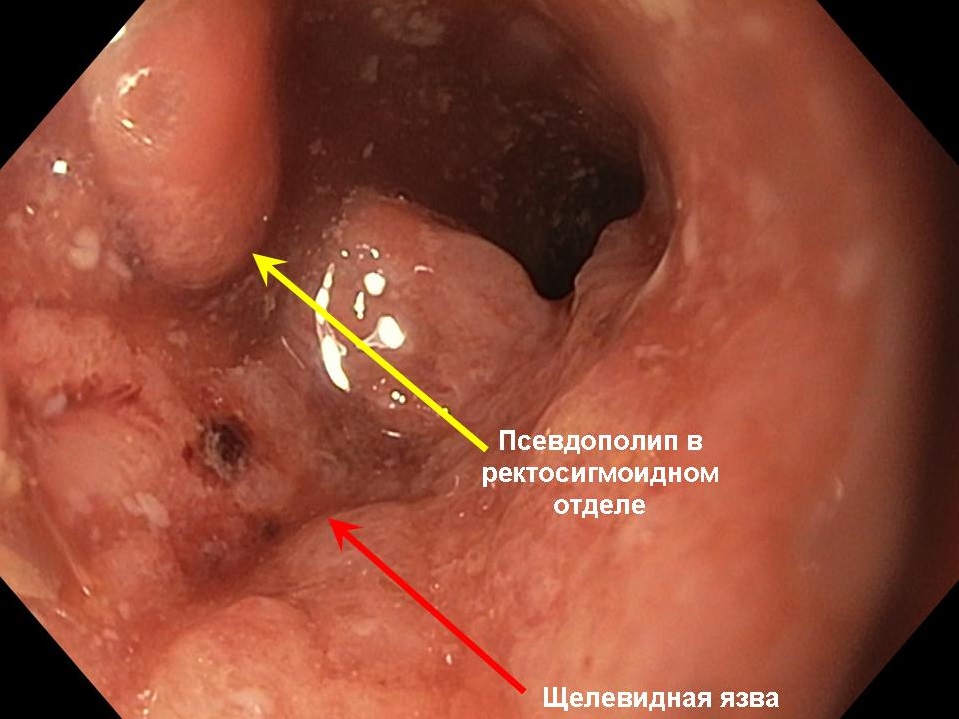 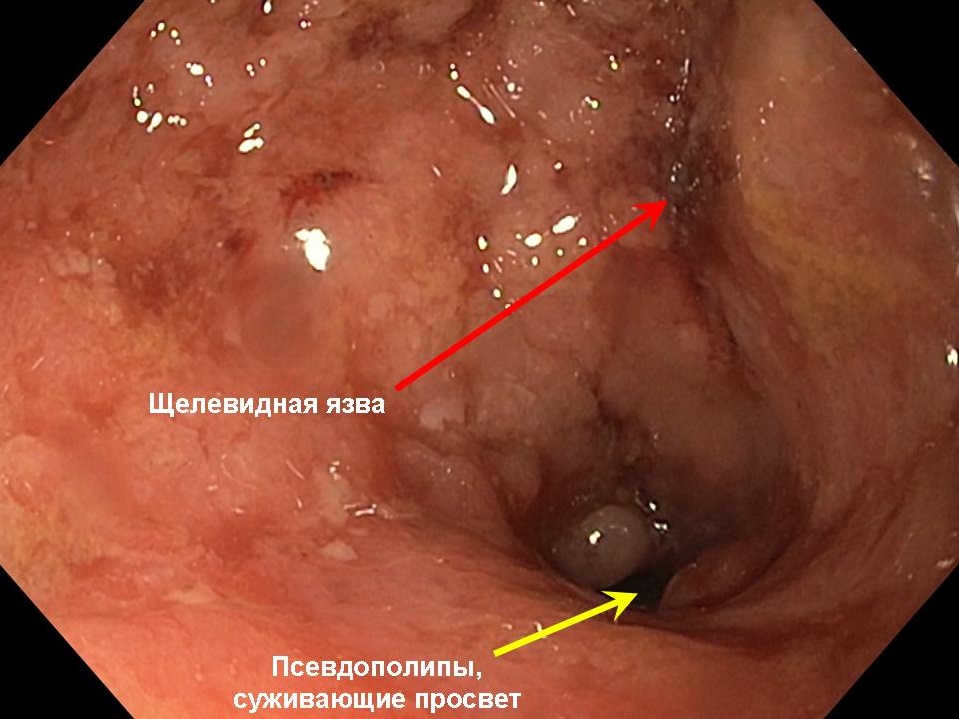 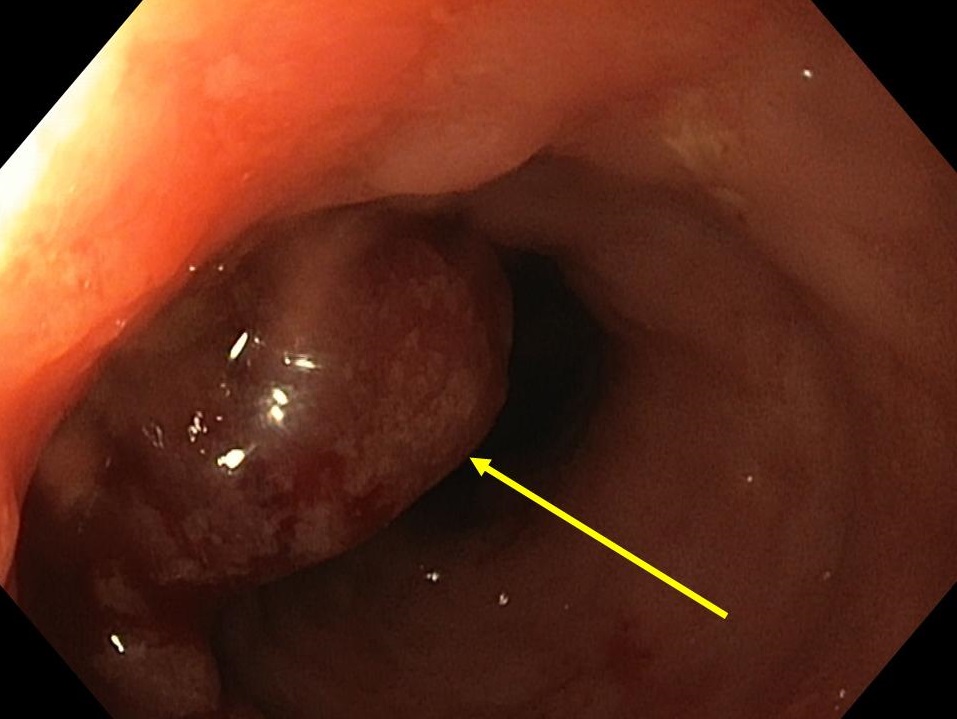 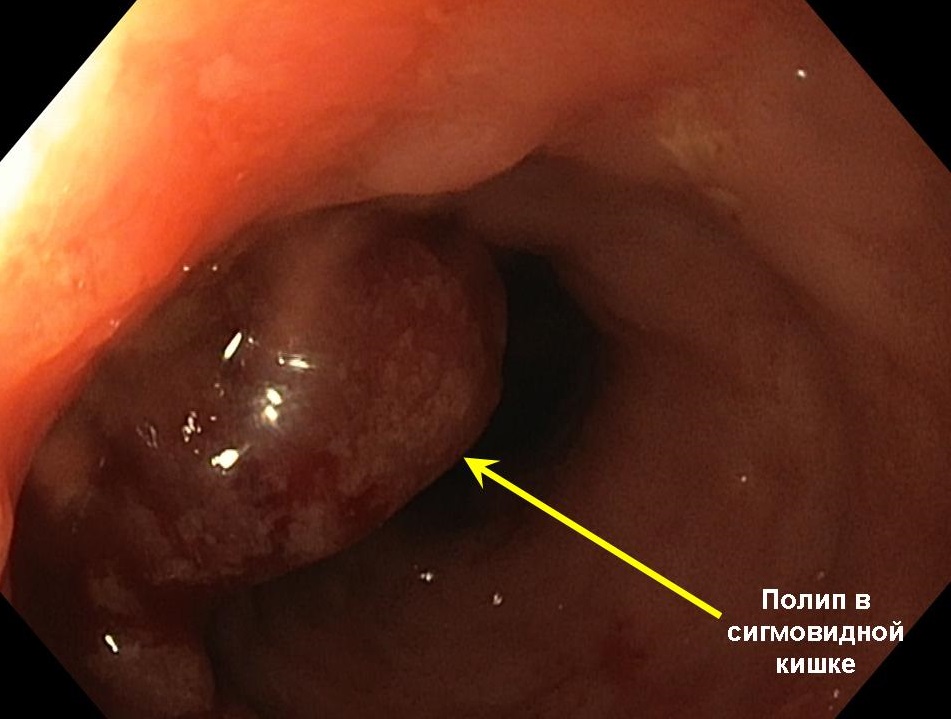 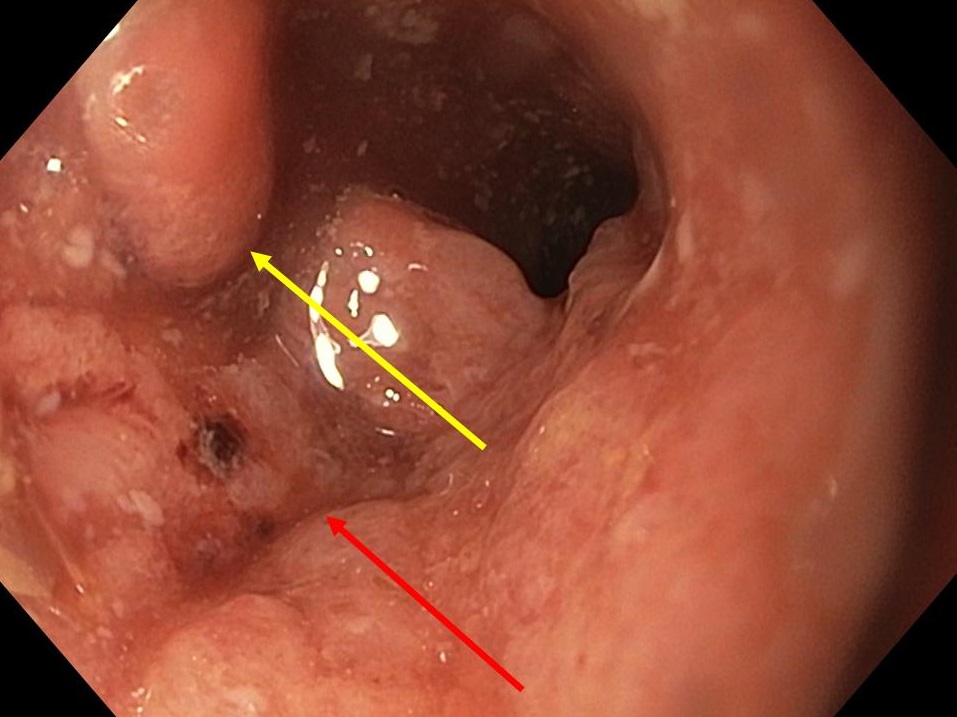 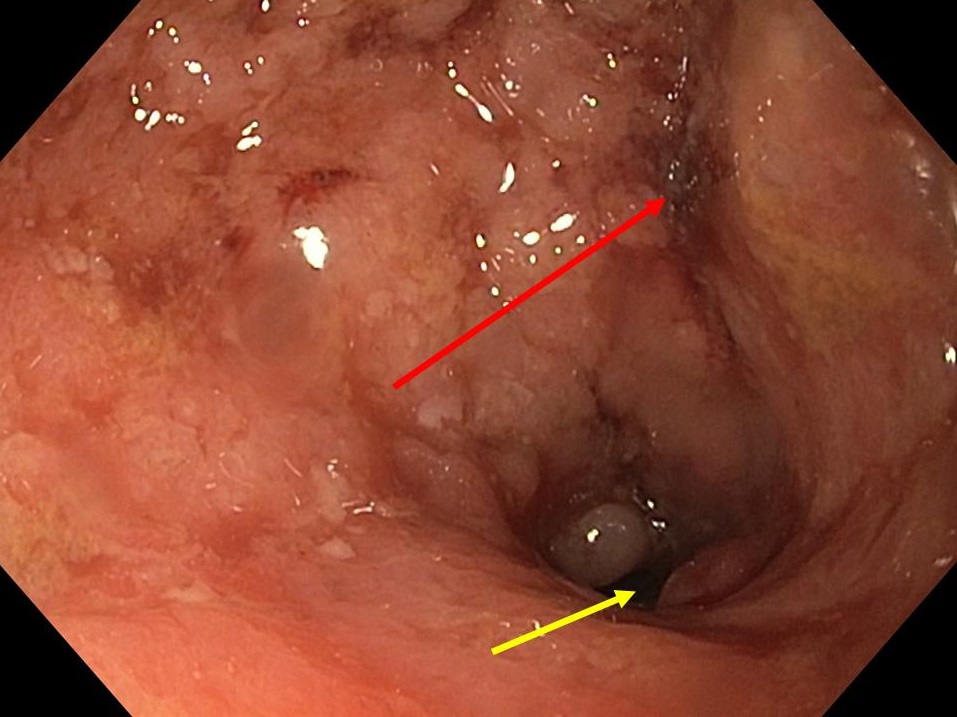 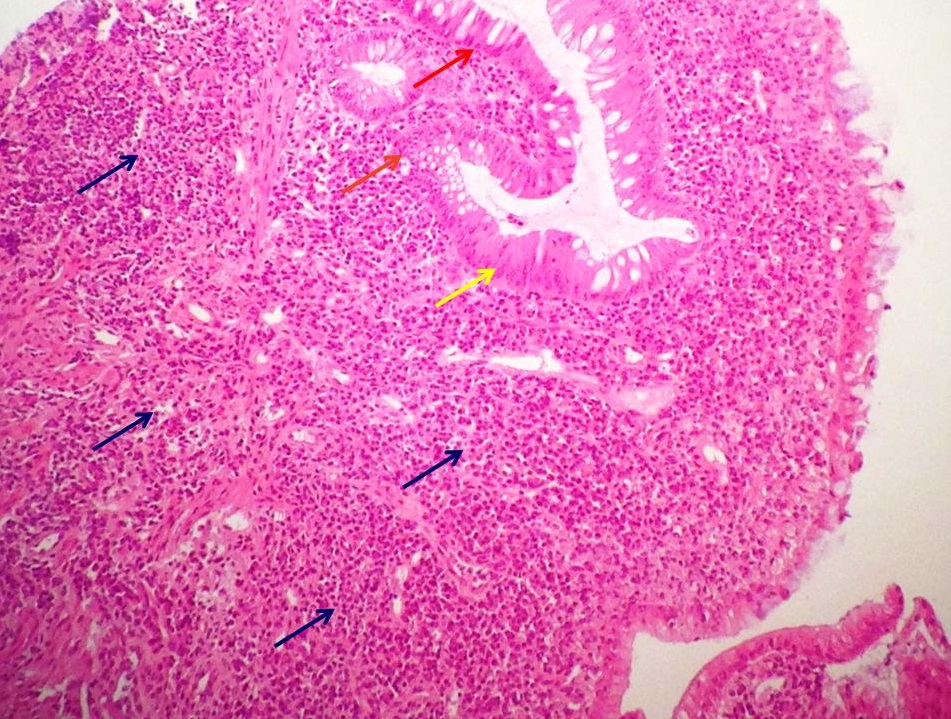 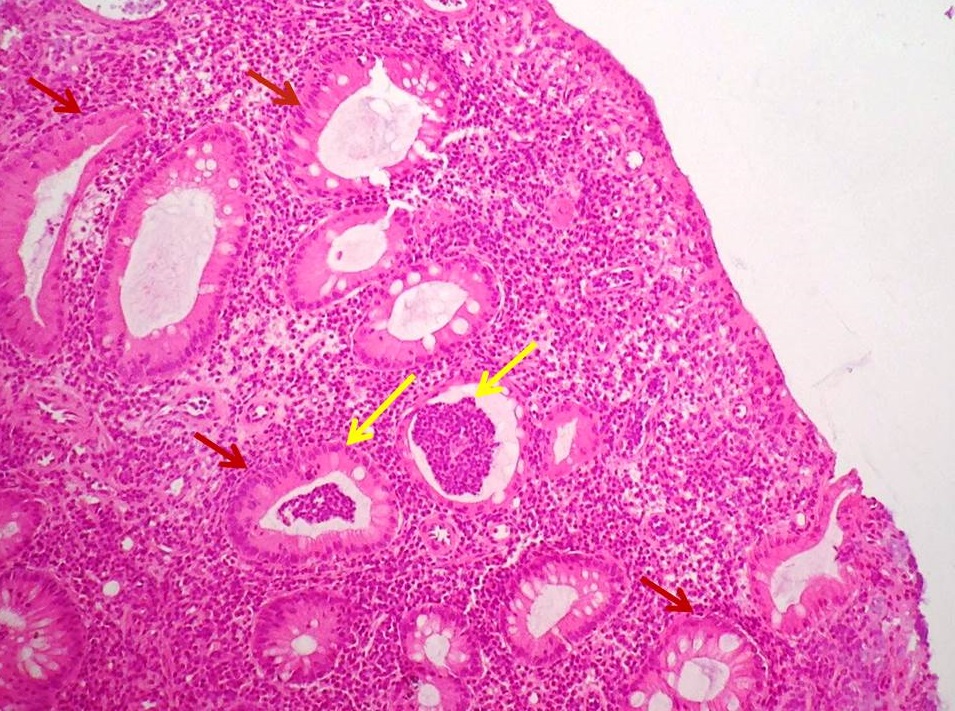 Биоптат псевдополипа сигмовидной кишки
Биоптат слизистой ректосигмоидного отдела
Деформация крипт
Деформация крипт
Крипт-абсцесс
Лимфоплазмоцитарная инфильтрация
Лечение тотальной формы язвенного колита  
при активности  по Truelove-Witts III
Клинический диагноз
Лечение
Заключение:
Преднизолон 90 мг + NaCl 0,9% 200,0 в/в капельно 2 раза в день 7 дней        60 мг в день    per os

 Азатиоприн 50 мг в день, с последующим повышением дозы до 175 мг в день

 Сульфасалазин 3 гр. в сутки

 Космофер 2 мл + NaCl 0,9% 100,0 в/в капельно
Преднизолон 2 мг/кг/сут 
внутривенно,
7 дней
Снижение Преднизолона 
до 30-40 мг
+ Препараты 5-АСК
( Месалазин 3 г/сут)
Основное заболевание: Язвенный колит, тотальная форма,  непрерывно рецидивирующее течение. 
Активность по Truelovе - Witts III.

Сопутствующие заболевания: Гипертоническая болезнь 2 степени.
Неадекватная индукционная и поддерживающая терапия ВЗК приводит к утяжелению клинического течения заболевания и нарастанию морфологических изменений кишки (стеноз).
12 недель
Преднизолон  1 мг/кг/сут
 внутрь, с последующим 
снижением 
по 5-10 мг в неделю
Поддерживающая 
терапия 
Месалазин 1,5-2 г/сут 
2 года
Рекомендации Российской гастроэнтерологической ассоциации по диагностике 
и лечению взрослых больных язвенных колитом, 2015 год“